Chapter 4 – Equations and Formulae
Section A – Algebraic Substitution
4A Learning Intentions - Today, I am going to:
 Evaluate numerical expressions.
LAUNCH
L.I.#1 – Evaluate numerical expressions.
Consider the number crunching machine:
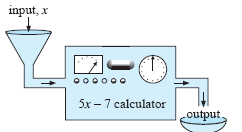 EXPLORE
If we place any number x into the machine, it calculates 5x – 7 by first multiplying x by 5 and then subtracting 7.
L.I.#1 – Evaluate numerical expressions.
Consider the number crunching machine:
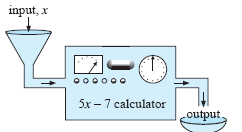 EXPLORE
So, if x = 3, then the output value is ____.
So, if x = -5, then the output value is ____.
L.I.#1 – Evaluate numerical expressions.
Consider the number crunching machine:
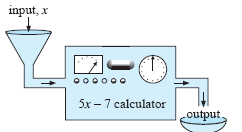 EXPLORE
DEF – The process of substituting a value into a variable is evaluating a numerical expression.
.
L.I.#1 – Evaluate numerical expressions.
Example 1, Pg 93.
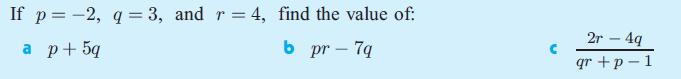 L.I.#1 – Evaluate numerical expressions.
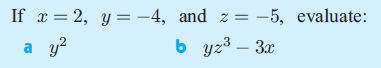 Example 2.
L.I.#1 – Evaluate numerical expressions.
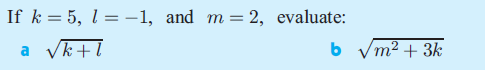 Example 3.
Today I learned to...
Evaluate numerical expressions.
SUMMARY
Chapter 4 – Equations and Formulae
Section A – Algebraic Substitution
Success Criteria – I will know I am successful when I am able to:
 Complete practice Chapter 4 Section A on MathXL.com to proficient 85%.
APPLY